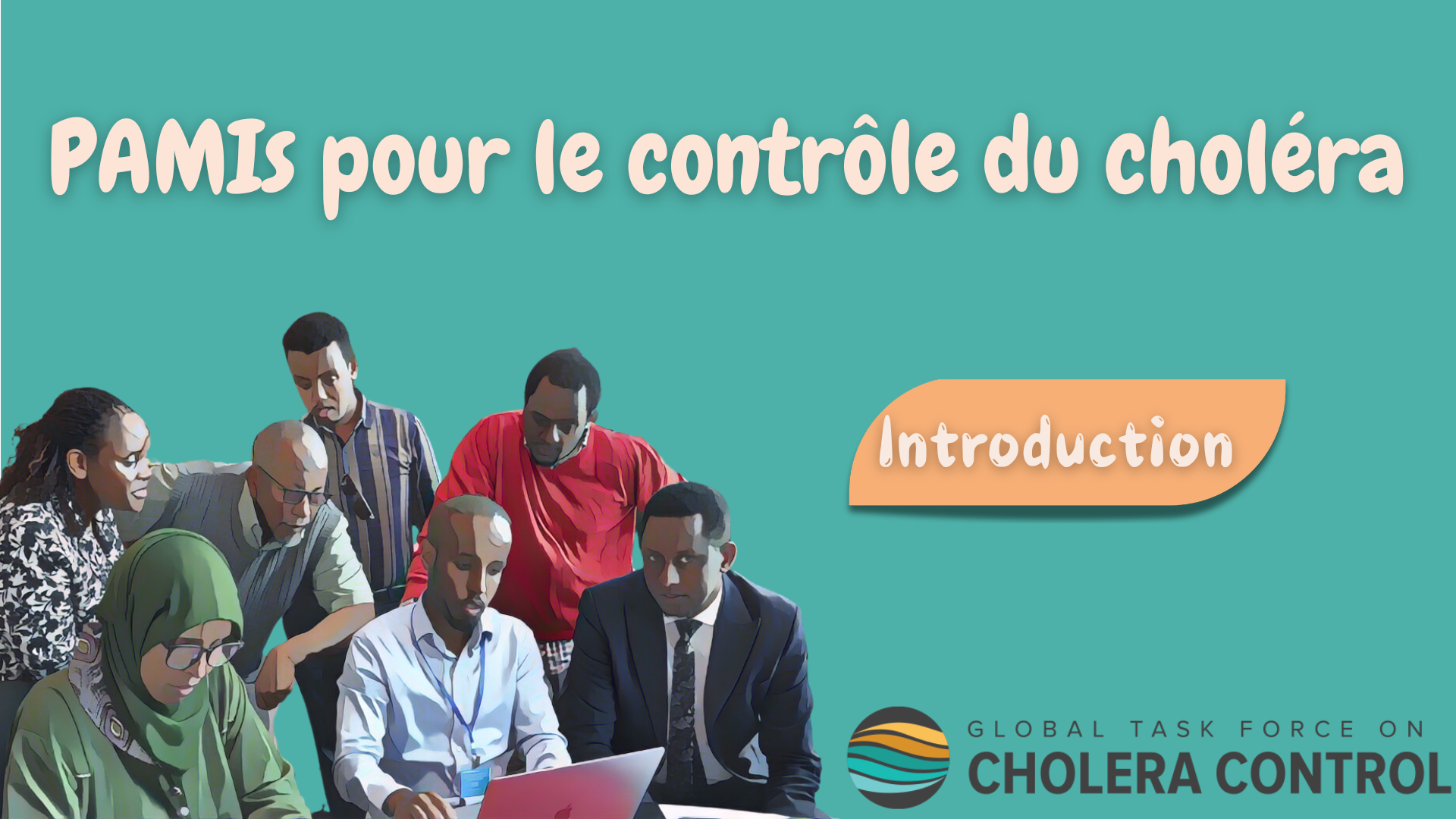 1
[Speaker Notes: Bienvenue à ce cours en ligne du GTFCC sur l'identification des zones prioritaires pour les interventions multisectorielles pour le contrôle du choléra, aussi appelées les PAMIs.]
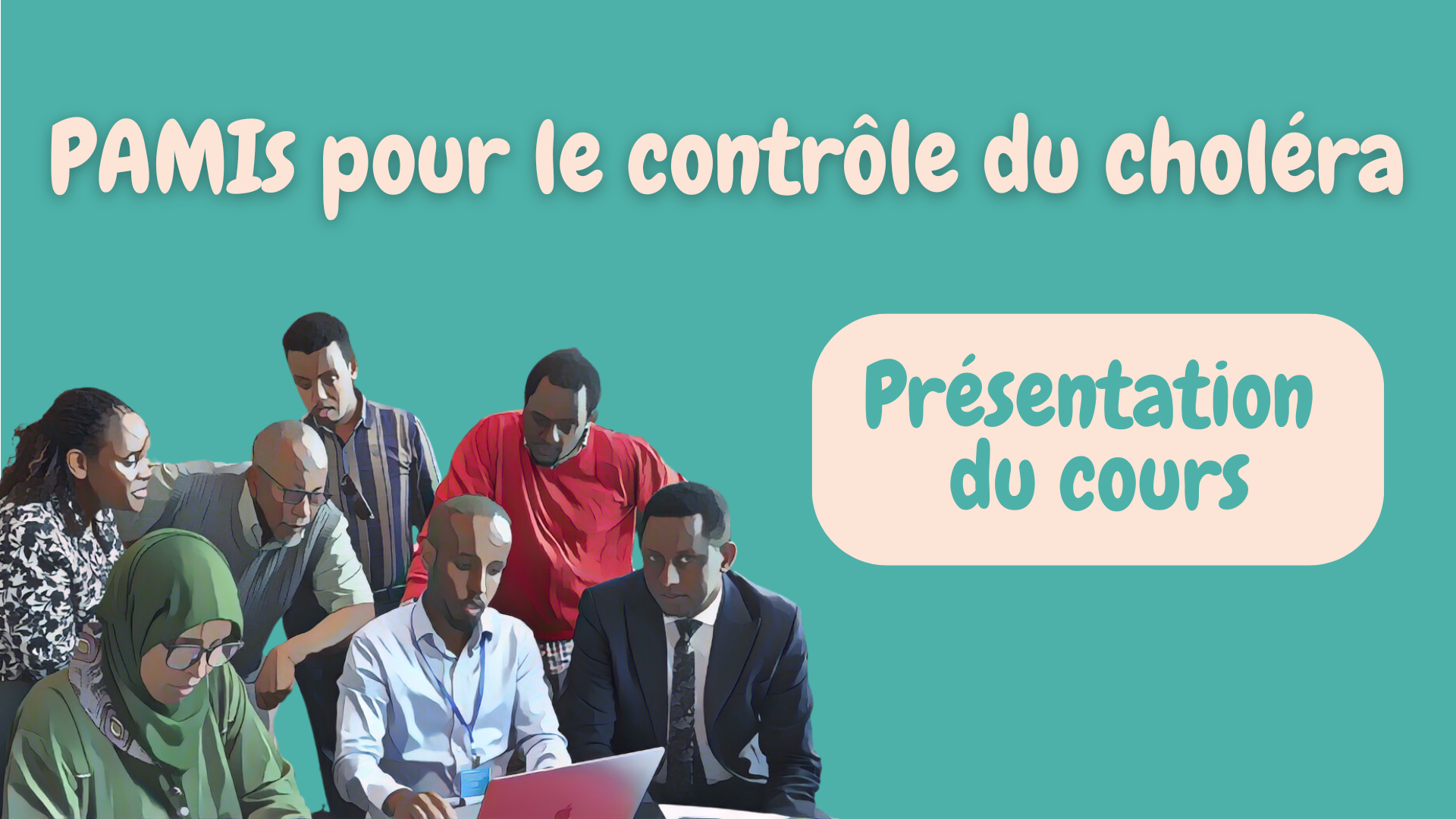 [Speaker Notes: Ce module introductif fournit une vue d'ensemble du cours et vous aidera à vous préparer à suivre ce cours.]
À qui s'adresse ce cours ?
Professionnels techniques 
Participant directement à l'identification des PAMIs pour le contrôle du choléra 
(par exemple, épidémiologistes, gestionnaires de données, animateurs d'ateliers, rédacteurs de rapports, etc.)
3
[Speaker Notes: Ce cours s'adresse aux professionnels techniques directement impliqués dans l'identification des PAMI pour le contrôle du choléra. Par exemple, les épidémiologistes, les gestionnaires de données, les animateurs d'ateliers, les rédacteurs de rapports, etc.]
Qu'allez-vous apprendre ?
Méthode et étapes pour identifier les PAMIs pour le contrôle
Ce qu’est l’indice de priorité
Préparer les données 
Utiliser l'outil Excel PAMI
Objectifs et format de la validation par les parties prenantes
Documenter l'identification des PAMIs et demander une revue
4
[Speaker Notes: Après avoir suivi tous les modules de ce cours, vous connaitrez :
La méthode et les étapes de l'identification des PAMI pour le contrôle du choléra;
Ce qu'est l'indice de priorité ;
Comment préparer les données pour l'analyse des PAMIs ;
Comment utiliser l'outil Excel PAMI ;
Quels sont les objectifs et le format recommandé pour la validation participative des PAMIs par les parties prenantes;
Comment documenter l'identification des PAMIs et comment demander une revue des PAMIs par le GTFCC.]
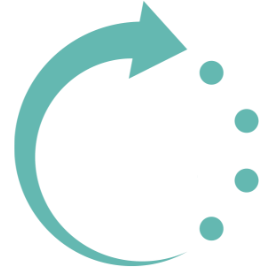 Quels sont les modules ?
1h30
25'
10'
15'
15'
20'
Module 3 
Outil Excel
PAMI
Module 1 
Méthode
Module 2 Préparation des données
Module 5
Module 4
Validation 
participative
Documentation
 & Revue
5
[Speaker Notes: Ce cours comporte cinq modules.
Dans le module 1, nous vous présenterons la méthode d'identification des PAMI pour le contrôle du choléra.
Dans le module 2, nous verrons comment préparer les données pour l'analyse des PAMIs.
Dans le module 3, nous vous montrerons comment utiliser l'outil Excel pour automatiser les calculs.
Dans le module 4, nous décrirons comment organiser une validation participative des PAMIs par les parties prenantes.
Enfin, dans le module 5, nous expliquerons comment documenter l'identification des PAMIs et comment demander une revue des PAMIs par le GTFCC.
Ce cours dure environ 1 heure et demie.]
Quand suivre ce cours ?
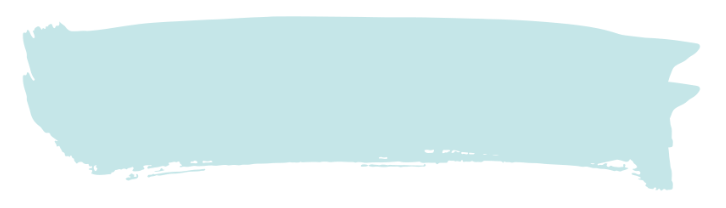 Compléter au préalable le cours en ligne du GTFCC 
‘Identification des PAMIs’
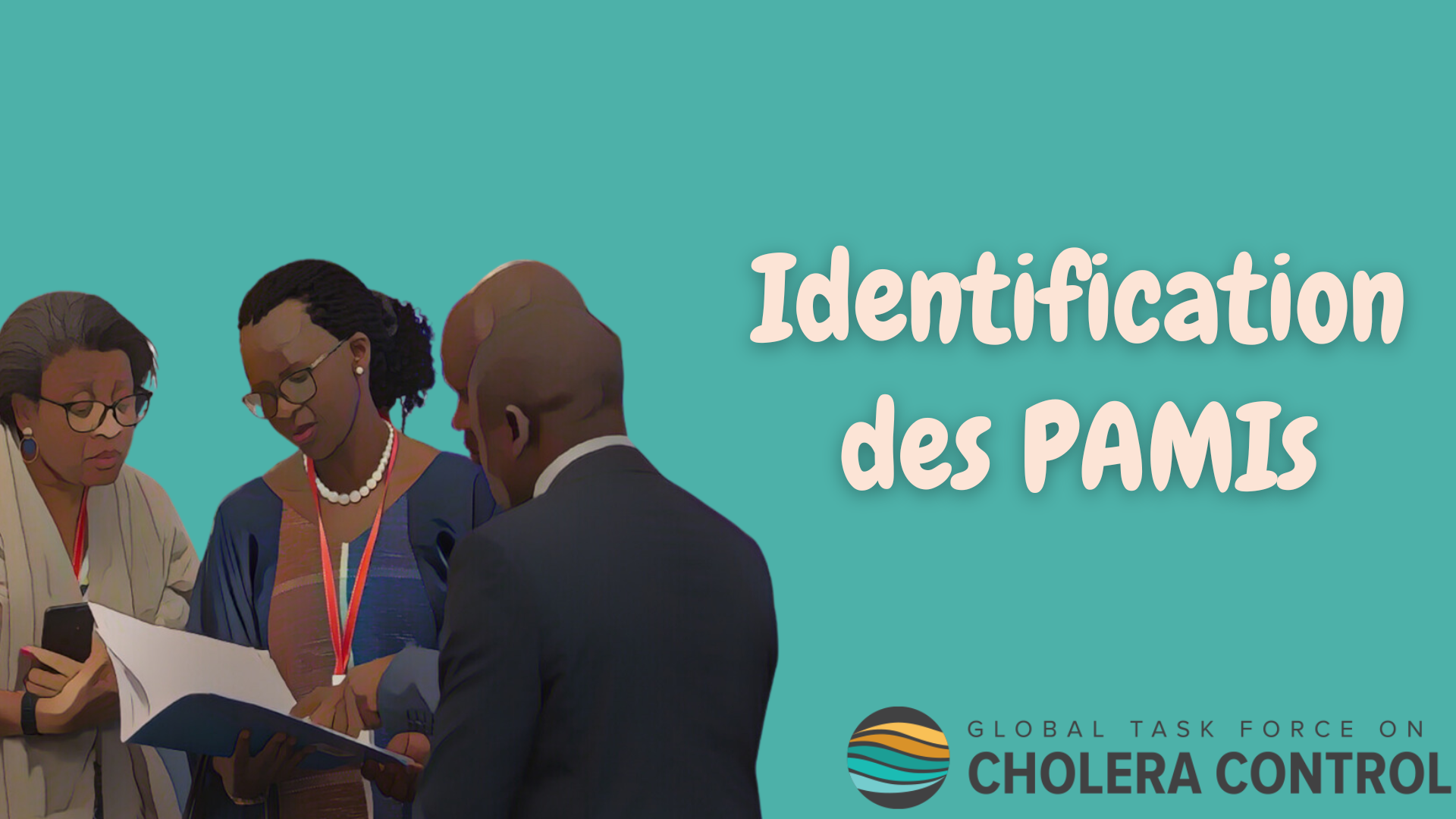 https://tinyurl.com/coursePAMIintro
6
[Speaker Notes: Avant de suivre ce cours, nous vous recommandons vivement de suivre au préalable le cours en ligne d’introduction générale sur les PAMIs - si vous ne l'avez pas encore fait.]
Comment suivre ce cours ?
Suivez ce cours à votre rythme

Vous pouvez compléter l'ensemble du cours en une fois 
     ou
 Vous pouvez suivre les différents modules à différents moments au fil de l’avancement de l'identification des PAMIs dans votre pays
7
[Speaker Notes: Vous pouvez suivre ce cours à votre rythme. Vous pouvez suivre l'ensemble du cours en une seule fois ou bien parcourir chaque module à des moments différents, au fil de l’avancement de l'identification des PAMIs dans votre pays.]
Préparez-vous pour ce cours
Téléchargez le matériel en ligne
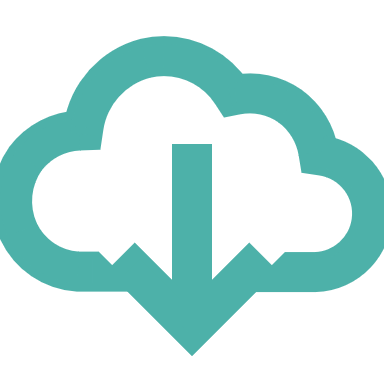 https://tinyurl.com/PAMIcontrol
Méthode GTFCC
Modèle de rapport
Outil PAMI Excel
Guide utilisateur
Modèle de données
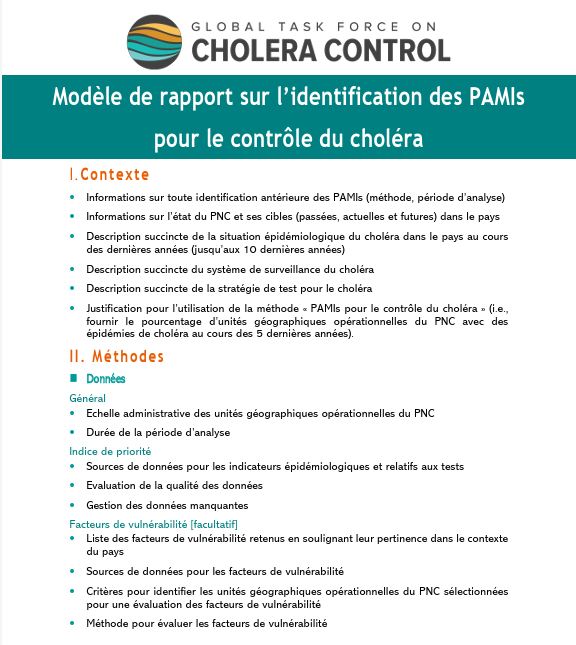 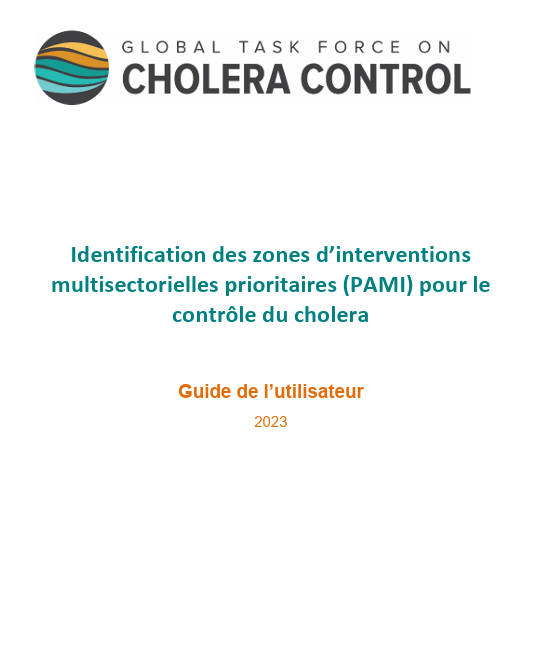 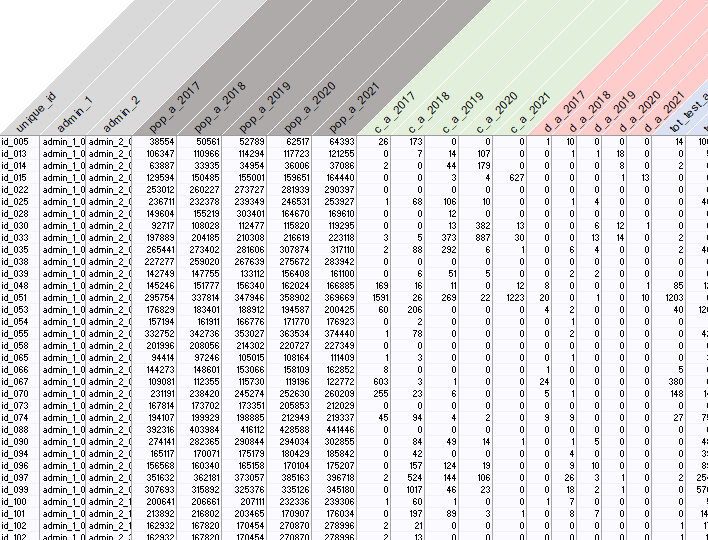 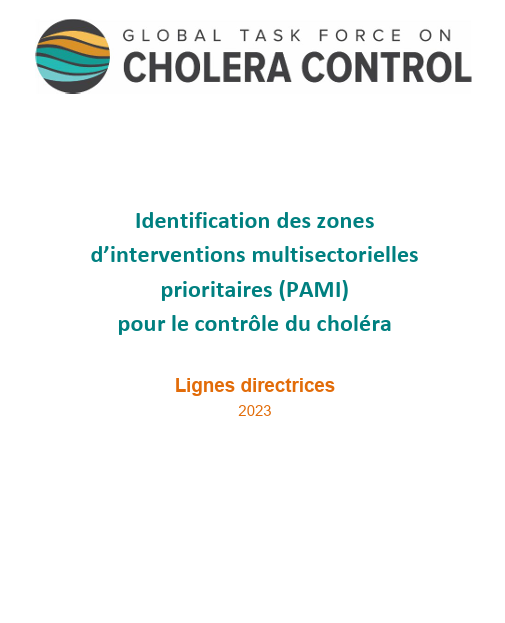 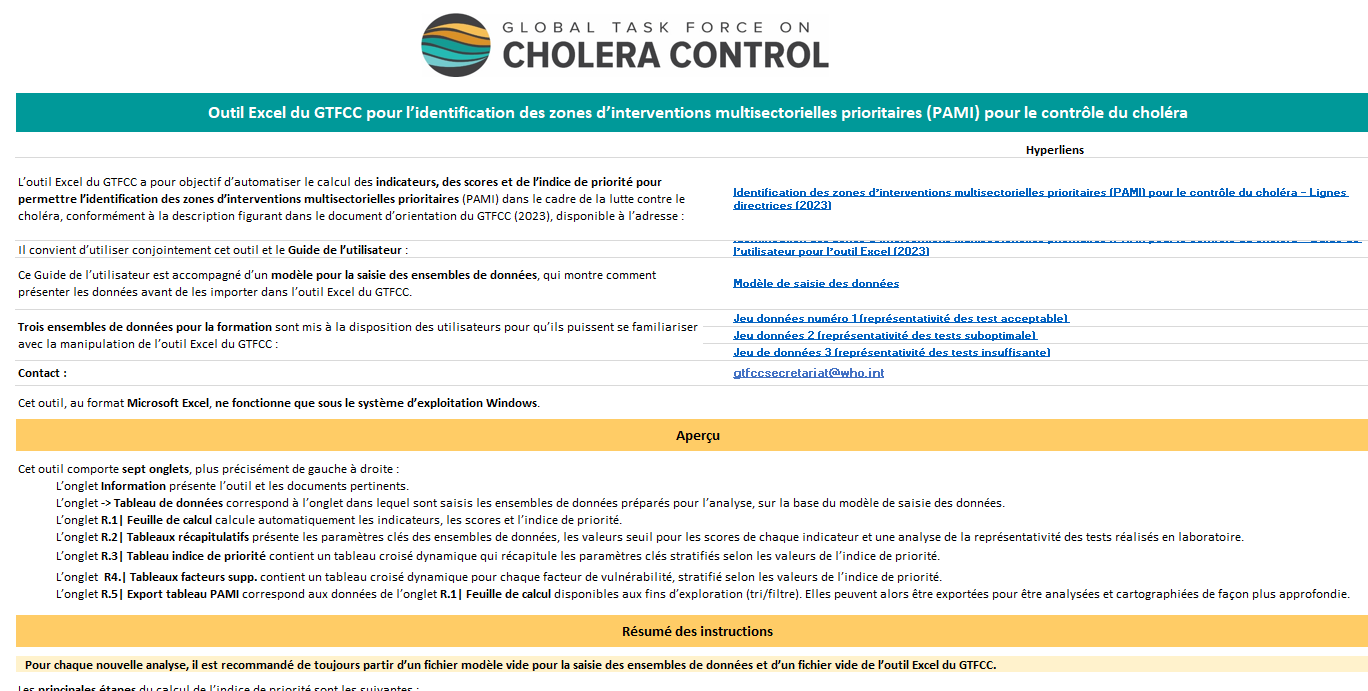 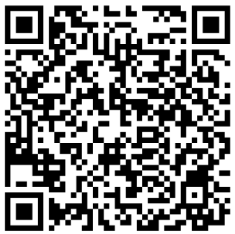 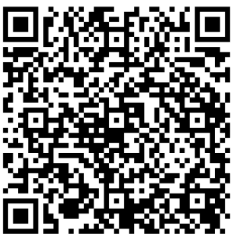 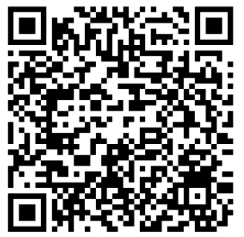 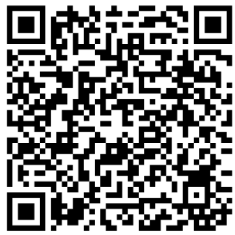 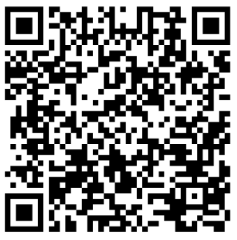 8
[Speaker Notes: Avant de commencer ce cours, prenez le temps de télécharger le matériel dont vous aurez besoin.
Tous les documents sont disponibles sur une page web dédiée à l'adresse : https://tinyurl.com/PAMIcontrole.
Veillez à télécharger :
-	Le document d'orientation sur l'identification des PAMIs pour le contrôle du choléra ;
-	L'outil Excel;
-	Le guide de l’utilisateur de l'outil Excel ;
-	Le modèle de données ;
-	Et enfin le modèle de rapport sur l'identification des PAMIs.
Vous pouvez également accéder à chaque document en scannant ces QR codes.]
Obtenez du soutien
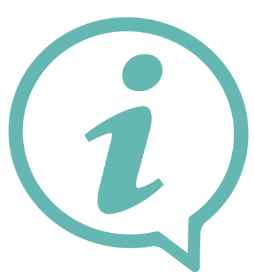 Pour toute question ou obtenir une assistance technique sur les PAMIs
 contactez le secrétariat du GTFCC
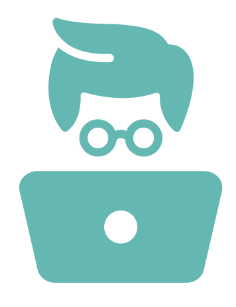 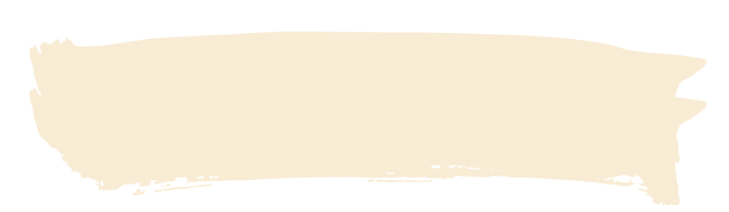 GTFCCsecretariat@who.int
9
[Speaker Notes: Pour toute question ou pour demander une assistance technique afin d'identifier les PAMIs, veuillez contacter le secrétariat du GTFCC à cette adresse ; nous sommes là pour vous accompagner.]
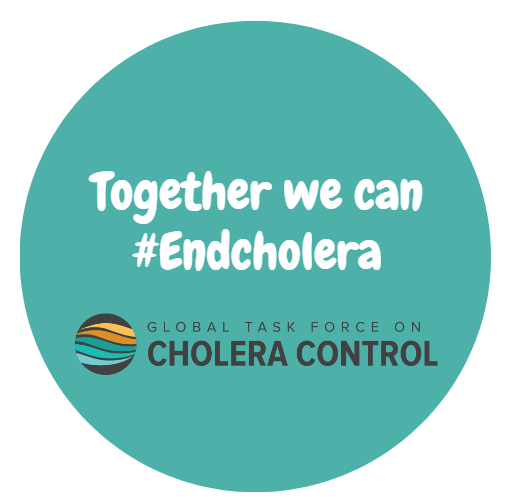 10
[Speaker Notes: Nous avons maintenant terminé cette brève introduction.]